La ropa que llevamos - Student Activities Handout								Nombre:________________________
¿Qué tienen en común el Huipil y el Hanbok?
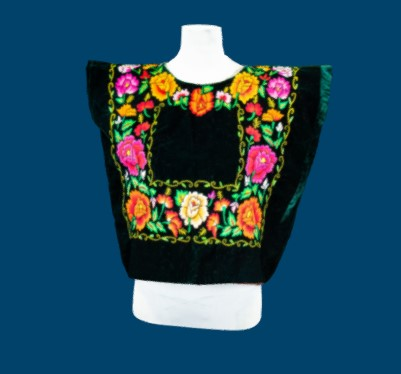 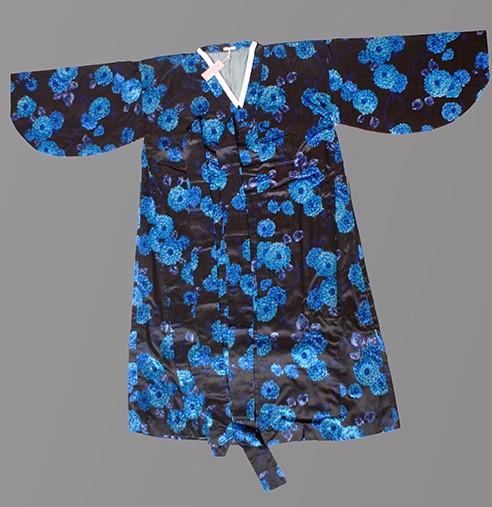 HANBOK
HUIPIL
AMBOS